Master 2 ILCCours 5
ILC
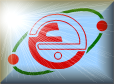 Principaux langages de description d’architectures
Les langages de description d’architectures
Plan dU cours
Rapide
Wright
C2
Points forts et points faibles des ADLs
Conclusion
Les langages de description d’architectures
Quelques ADLs
Un grand nombre de langages de description d'architecture sont récemment nés au sein de la communauté scientifique et apportent chacun leurs spécificités fonctionnelles.

Parmi les ADLs les plus connus, nous citons : Rapide, Wright, Olan, Aesop, C2, UniCon, Acme et UML2.0.
L’ADL Rapide
Présentation :

Rapide est langage de description d’architectures qui a été développé pour le prototypage d’architectures de systèmes distribués. Son but est de capturer le comportement d’applications afin d’automatiser leur vérification. 

Rapide s’appuie sur la simulation pour vérifier les architectures logicielles et adopte, pour les systèmes qui sont sensibles au temps, un nouveau  modèle d'exécution à base d’événements (timed poset model).
L’ADL Rapide
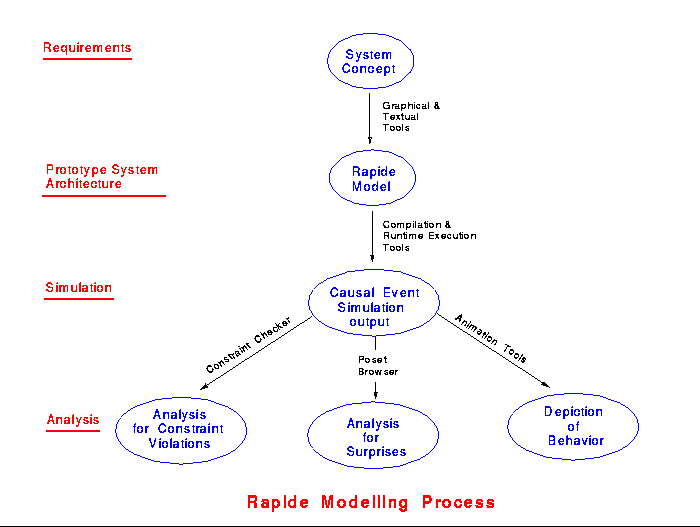 Concepts de base :
1. Composant (ou Module) : Il est définit par une interface et il est constitué d’un ensemble de services fournis et d’un ensemble de services requis. Les services sont de trois types :
L’ADL Rapide
Les services Provides fournis par le composant appelés de manière synchrone par d’autres composants.

Les services Requires demandés par le composant appelés de manière synchrone.

Les actions (Action) qui correspondent à des appels asynchrones entre composants. Deux types d’actions existent : les actions in et out qui sont des événements acceptés et envoyés par un composant. 

2. Evénement : Il correspond à une information transmise permettant de spécifier le comportement d’une application, c’est-à-dire, soit une demande de service, ou une valeur particulière d’un attribut. Il permet de construire des expressions appelées event patterns qui caractérisent les événements circulant entre composants. La construction de ces expressions se fait avec l’utilisation d’opérateurs qui définissent les dépendances entre événements.
L’ADL Rapide
3. Architecture : Elle contient la déclaration des instances de composants et les règles de connexions entre ces instances. Une règle d’interconnexion est composée de deux parties : 

La première est la partie gauche qui contient une expression d’événements qui doit être vérifiée.

La seconde est la partie droite qui contient également une expression d’événements qui doivent être déclenchés après la vérification de l’expression de la partie de gauche. 

Les contraintes (clause constraint) peuvent être utilisées pour décrire l’architecture. Elles permettent de restreindre le comportement de l’architecture en définissant des patrons d’événements à appliquer pour certaines connexions entre composants.
L’ADL Rapide
Avantages :
Environnement textuel et graphique pour décrire la structure de l’architecture d’un système.

Offre un ensemble d’outils permettant de valider le comportement des composants et de l’architecture.

Permet une expression forte de la dynamicité d’une application. 

Inconvénients :
Pas de représentation explicite de connecteur, ce qui ne favorise pas la réutilisation des connecteurs.

Les propriétés non fonctionnelles ne peuvent pas être décrites par l’interface d’un composant.
L’ADL wright
Présentation :

Le langage Wright fournit une base formelle pour spécifier à la fois la structure et le comportement  d’une architecture logicielle. Il permet de décrire formellement une architecture à  l’aide de l’algèbre de processus CSP et propose une dizaine de propriétés générales qui  sont souhaitables pour toute description architecturale telles que l’absence d’interblocage et la compatibilité entre les composants et les connecteurs.
L’ADL wright
Concepts structuraux :
Wright repose sur quatre concepts qui sont : Le composant, le connecteur; la configuration et le style.

1. Le composant : Un composant en Wright est une unité abstraite localisée et indépendante. La description d’un composant contient deux parties importantes qui sont : l’interface (Interface) et la partie calcul (Computation). 

Interface : consiste en un ensemble de ports, chacun représentant une interaction avec l’extérieur à laquelle le composant peut participer. La spécification d’un port décrit deux aspects de l’interface du composant: 
Elle décrit partiellement le comportement attendu du composant 
Elle décrit ce que le composant attend du système dans lequel il va interagir.
L’ADL wright
Computation :
Elle décrit ce que le composant fait du point de vue comportemental. Il mène à bien les interactions décrites par les ports et montre comment elles se combinent pour former un tout cohérent. C’est sur cette spécification que l’analyse des propriétés du composant va être basée. 

Un composant peut  avoir plusieurs ports (et donc de multiples interfaces). Les spécifications fournissent plus que des signatures statiques de l’interface. Elles indiquent aussi des interactions dynamiques.

2. Le connecteur : Il représente une interaction entre une collection de composants. Il possède un type et contient deux parties importantes: 
1. Dans la première, un ensemble de rôles est défini pour décrire le comportement d’un composant qui participe à l’interaction. La spécification des rôles est exprimée en CSP.
2. Dans la seconde, la spécification d’assemblage (glue) est représentée pour décrire la coordination des activités des rôles.
L’ADL wright
3. La configuration : Elle permet de décrire l’architecture d’un système en regroupant des instances de composants et des instances de connecteurs. La description d’une configuration est composée de trois parties : (1) la déclaration des composants et des connecteurs, (2) la déclaration des instances de composants et de connecteurs, et enfin (3) les descriptions des liens entre les instances de composants par les connecteurs.
Le langage Wright permet la composition hiérarchique. 

4. Le style d’une architecture : Il permet de décrire un ensemble de propriétés communes à une famille de systèmes. Les propriétés et les contraintes communes à une architecture peuvent être définies selon trois caractéristiques qui sont : Les types d’interfaces, les paramètres et les contraintes.

Les types d’interfaces : Permettent de typer le rôle d’un connecteur ou le port d’un composant pour un système donné.
L’ADL wright
Les paramètres : Comprennent les informations de style pour définir des composants ou des connecteurs avec des parties de leurs descriptions qui peuvent être en paramètre. Il est, par exemple, intéressant de pouvoir paramétrer le nombre de ports d’un composant.

Les contraintes : Ce sont des prédicats logiques de premier ordre qui doivent être satisfaits pour toutes les configurations appartenant au style.

Avantages de Wright :
Il fournit un  langage formel  (CSP) pour  la spécification des  composants  et  des  connecteurs.
Il sépare la notion de composant et de connecteur en proposant un modèle de type de composant et de type de connecteur, ce  qui   rend le composant  plus indépendant par rapport à son contexte d’exécution.
L’ADL wright
Le type de connecteur est considéré comme un patron d’interconnexion et peut alors être  réutilisé plusieurs fois dans une même architecture ou dans des architectures différentes
Il permet de spécifier de manière abstraite et formelle le comportement.
Il permet de créer des familles de systèmes (styles) en caractérisant ceux-ci par des contraintes et des propriétés.

Inconvénients de Wright :
Il  est  difficile  à  assimiler. 
Il ne possède pas d’environnement d’utilisation ou d’exécution, ni un moyen  de  raffiner  l’architecture  d’une  application.
Il ne permet pas de spécifier les contraintes non fonctionnelles séparément de la  spécification  fonctionnelle de l’architecture.
L’ADL C2
Présentation :

C2 est un langage de description d’architecture, formellement défini avec Z qui est une notation algébrique basée sur la théorie des ensembles et le calcul des prédicats. Il possède trois abstractions principales qui sont le composant, le connecteur et la configuration d’une architecture.

Au début de sa création, les buts principaux de C2 étaient les suivants :    
Permettre la conception d’interfaces graphiques sous forme de composants et de connecteurs pour pouvoir réutiliser certains composants comme les dialogues dans plusieurs applications différentes.
Composer des systèmes graphiques indépendamment du langage de programmation et dans un environnement distribué et hétérogène.
L’ADL C2
Aujourd’hui, l’idée de cet ADL est de définir une application sous forme de réseau de composants s’exécutant de manière concurrente, liés par des connecteurs et communiquant de manière asynchrone par envoi de messages.

Son style architectural est particulièrement adapté à la description des systèmes dynamiques à large échelle et à l'intégration de composants. Les systèmes qu’il souhaite spécifier sont complexes, multi-langages, multi-plates-formes et ont une longue exécution.

Concepts architecturaux :
L’architecture C2  est définie par  les composants, les connecteurs et la configuration.
L’ADL C2
Le composant : Un composant C2 a un top_domain et bottom_domain. 

Il n’est  attaché  qu'à deux connecteurs. L’interface de  composant est définie par un top_port ou/et un bottom_port. Par la sortie d’un top_port le composant émet des messages et les réceptionne par son entrée. Un composant possède un comportement qui lui est associé. Ce comportement possède un invariant (spécifiant des propriétés qui doivent être vraies durant l’ensemble des états du composant) et un ensemble d’opérations pouvant être fourni ou requis.
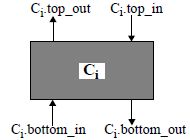 L’ADL C2
Un composant C2 manipule deux types de messages, les notifications et les requêtes.
Les notifications : sont envoyées vers le bas d’une architecture.
Les requêtes : sont envoyées vers le haut d’une architecture.
Le connecteur : Les connecteurs sont modélisés explicitement, ils peuvent être attachés à de multiples composants et connecteurs à travers leur top et bottom_domain.
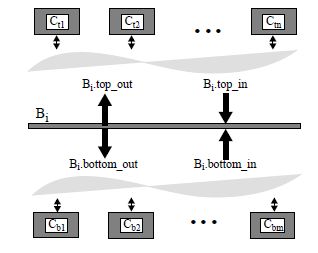 L’ADL C2
Les connecteurs fournissent des stratégies de diffusion de messages tel que :
La stratégie sans filtrage (No Filtering) : qui implique l'envoi du message à tous les composants situés sur le côté concerné  ("bottom" pour les notifications et "top" pour les requêtes). 

La stratégie avec filtrage (Notification Filtering) : chaque notification n'est envoyée que vers les composants qui l'attendent.

La stratégie de notification avec priorités (appelé prioritized) permettant de définir des priorités entre les composants et d'envoyer les notifications par ordre de priorité.

Le puits de messages (message_sink) où le connecteur ignore les messages qui lui sont envoyés.
L’ADL C2
La configuration : Une configuration architecturale C2 décrit la structure d'une application sous la forme d'un graphe de composants logiciels connectés. Le rôle d'une configuration est d'imposer des contraintes de composition compatibles avec le style architectural de C2. Elle permet de déterminer la sémantique globale d'un système à partir des entités le constituant.
L’ADL C2
Points forts :

C2 offre la possibilité de description hiérarchique des composants.
 
C2 offre la spécification de l'évolution dynamique la plus complète puisqu'il admet toutes les actions de reconfiguration de base.

Les interactions sont décrites de façon explicite, car C2 offre une définition d’interconnexion syntaxique.

C2  propose la définition du style architectural  C2, ce qui facilite la définition de  modèle d’architecture. 

C2 fournit une palette d’outils d’aide à la conception et à la fabrication d’applications.
L’ADL C2
Points faibles :
La communication entre composants ne peut être structurée qu'en couches superposées où les interactions  (concernant chaque type) sont unidirectionnelles. Ceci exclut, par exemple, la description de deux composants s'envoyant mutuellement des requêtes ou des architectures comprenant des cycles.

Le fait que les composants soient contraints à exactement un port top et un port bottom leur interdit d'être connectés à plusieurs connecteurs ce qui, combiné au fait que les composants ne possèdent qu'un port pour chaque direction, établit une restriction supplémentaire pour la communication entre composants.

Il n’y a pas de moyen de spécifications des propriétés non fonctionnelles comme la qualité de service ou les performances d’une application.
Points forts des ADLs
Les points forts des ADLs sont:

La possibilité de description hiérarchique des composants. En effet, un ensemble de composants peut être vu comme étant lui-même un composant, ce qui permet une description récursive et facilite la réutilisation.

Les interactions sont décrites de façon explicite. Tous les ADLs proposent au moins une définition d’interconnexion syntaxique. Les connecteurs sont vus comme des entités de première classe.

- Certains ADLs proposent la définition de style d’architecture. Ces styles facilitent la définition de modèle d’architecture. On peut simplement regretter que ces styles soient souvent très simples et qu’ils ne soient pas accompagnés de conseils d’utilisation.
Points forts des ADLs
- Certains environnements associés aux ADLs sont très complets. Ils proposent des outils de conception, générateur de code, mécanisme pour intégrer des composants existants (sources, exécutable). Ces outils sont autant d’aide au passage du modèle abstrait d’assemblage vers les implantations.
Points faibles des ADLs
Les points faibles des ADLs sont:

L’approche proposée par la plupart des ADLs est plutôt structurelle, c’est-à-dire statique. La dynamicité, la description du comportement individuels des composants, ou encore du comportement global de l’application ne sont pas ou peu exprimées.

Les propriétés non-fonctionnelles ne sont pas toujours prises en compte. Il est en effet intéressant de s’intéresser aux environnements sur lesquels les composants devront s’exécuter, pour proposer des moyens d’adaptation.

-  Aucun ADL ne propose de démarche associée complète. Le langage et son utilisation reste bien souvent à la discrétion de l’architecte et des concepteurs.
Points faibles des ADLs
- Aucune projection vers les plates-formes à base de composants actuelles, telles que les EJB ou CCM, n’est proposée. Il semble que la projection d’une spécification d’architecture sur une implantation n’est pas toujours simple et que ce point essentiel ne soit pas la préoccupation majeure de ces langages.
Conclusion
L’étape de description architecturale est de plus en plus fréquente dans la phase de conception d’un logiciel.

Elle offre au concepteur un niveau d’abstraction plus élevé en lui permettant de ne pas prendre en compte les détails de l’architecture. Seuls des concepts architecturaux complètent la conception et permettent ainsi de la rendre totalement générique par rapport à une architecture particulière. Les travaux de conception pourrons alors
être réutilises ou instanciés sur différentes plateformes.

Pour cela de nombreux travaux de Recherche ont aboutis sur la création de langages de description d’architecture.

Ces langages sont spécifiques à un domaine particulier ou transversaux dans l’activité de description architecturale.
Conclusion
Ils peuvent également se baser sur une syntaxe bien particulière ou sur des standards génériques comme UML.

Pour améliorer la manipulation de ces langages, ils sont généralement fournis avec un outils qui apporte une certaine productivité dans l’étape de description architecturale.